Rejoicing in Times
Like This

在这样的时刻
欢欢喜喜

Romans 羅馬書 5:2-4

Pastor Alex Liu 劉以信長老
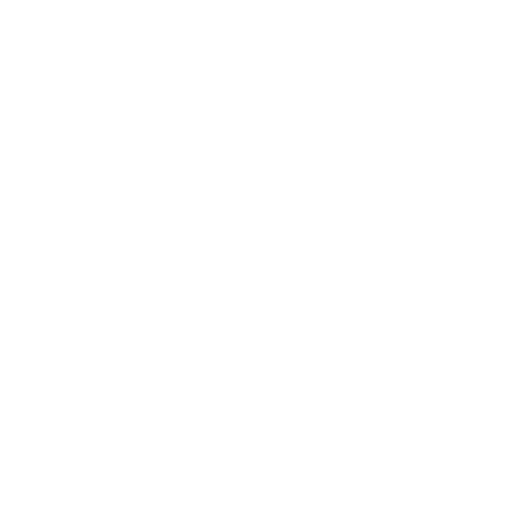 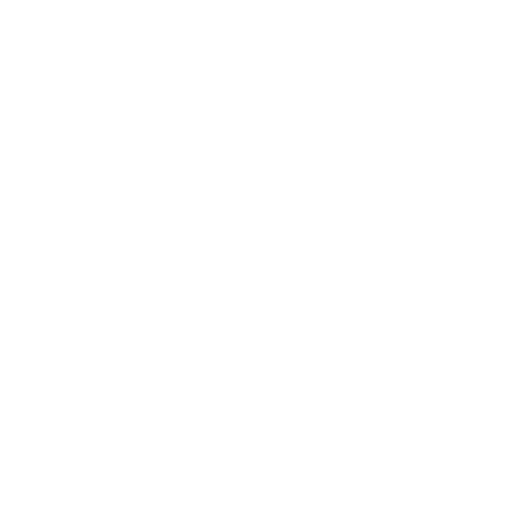 God wants every Christian to have confident joy, especially under trying circumstances.
神要每位基督徒都有充滿信心的喜樂，特別是在艱難的環境下。
Romans 5:2 
2 Through him we have also obtained access by faith into this grace in which we stand, and we rejoice in hope of the glory of God.
羅 馬 書 5:2
2 我 們 又 藉 著 他 ， 因 信 得 進 入 現 在 所 站 的 這 恩 典 中 ， 並 且 歡 歡 喜 喜 盼 望 神 的 榮 耀 。
Romans 5:3 
3  Not only that, but we rejoice in our sufferings, knowing that suffering produces endurance,
羅 馬 書 5:3
3 不 但 如 此 ， 就 是 在 患 難 中 也 是 歡 歡 喜 喜 的 ； 因 為 知 道 患 難 生 忍 耐 ，
Romans 5:4 
4  and endurance produces character, and character produces hope,
羅 馬 書 5:4
4  忍 耐 生 老 練 ， 老 練 生 盼 望 ；
1. Because of Jesus, I can rejoice in sufferings
1. 因為有耶穌，我可以在患難中喜樂
2. Because of Jesus, I can rejoice in hope under any circumstance
2. 因為有耶穌，無論在什麼境況下我都能在盼望中喜樂
Psalm 61:2
2  from the end of the earth I call to you when my heart is faint. Lead me to the rock that is higher than I,
詩 篇 61:2
2  我 心 裡 發 昏 的 時 候 ， 我 要 從 地 極 求 告 你 。 求 你 領 我 到 那 比 我 更 高 的 磐 石 ！
Psalm 61:3
3  for you have been my refuge,  a strong tower against the enemy.
詩 篇 61:3
3  因 為 你 作 過 我 的 避 難 所 ， 作 過 我 的 堅 固 臺 ， 脫 離 仇 敵 。
Psalm 62:6
6  He only is my rock and my salvation, my fortress; I shall not be shaken.
詩 篇 62:6
6  惟 獨 他 是 我 的 磐 石 ， 我 的 拯 救 ； 他 是 我 的 高 臺 ， 我 必 不 動 搖 。
Psalm 62:7
7  On God rests my salvation and my glory;
    my mighty rock, my refuge is God.
詩 篇 62:7
7  我 的 拯 救 、 我 的 榮 耀 都 在 乎 神 ； 我 力 量 的 磐 石 、 我 的 避 難 所 都 在 乎 神 。